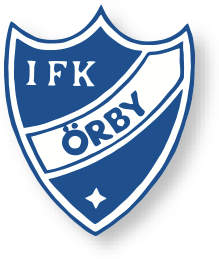 Policy – Alkohol och droger
Inledning:IFK Örby anser att idrottsklubbar har ett ansvar att motverka bruk av alkohol och droger. IFK Örby är en klubb där både utövare och ledare har rätt till en trivsam och trygg arbetsmiljö. Genom förebyggande och hälsofrämjande arbete ska klubben bidra till att skapa bra livsvillkor för både utövare och ledare.
Syfte:
IFK Örby är en förening som skall förknippas med en tydlig inställning gentemot alkohol och droger. Föreningen skall engagera sig för att se till att dess medlemmar informeras och får klart för sig var IFK Örby står i frågan. Syftet är därför att skapa tydliga riktlinjer för vilka förhållningsregler som gäller för ledare, utövare och föräldrar inom ramen för IFK Örbys verksamhet.
Definition av policy:
I IFK Örby gäller nolltolerans mot alkohol och droger inom klubbens område och i samband med idrottsliga aktiviteter. Detta gäller utövare, ledare, styrelse, kansli, föräldrar och övriga vuxna. IFK Örby skall i all idrottslig verksamhet vara en förening fri från alkohol, droger och andra stimulans och prestationshöjande preparat.
Upprättad av: Martin Torpling						Version: 1.0
Beslutad av: Styrelsen i IFK Örby					Datum: 2023-01-03
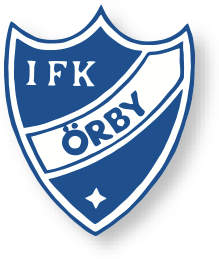 Policy – Alkohol och droger
Gällande spelare:
IFK Örby ska utgöra en länk i vår närmiljö, som i samarbete med andra goda krafter, skola, polis, socialtjänst, kyrka, fritidsgård tar ett socialt ansvar för våra ungdomar. Vi sätter gränser för ungdomarna, men utesluter inte någon som har brutit mot regler och normer utan att ge en möjlighet att "komma igen" i verksamheten.
Åtgärder: 
Spelare som bryter mot våra riktlinjer kallas till:
Personligt samtal. I de fall personen är omyndig i sällskap med vårdnadshavare. 
Åtgärdsprogram upprättas 
Uppföljning 

Ansvar: Ledare i samförstånd med ”föreningskonsulent”
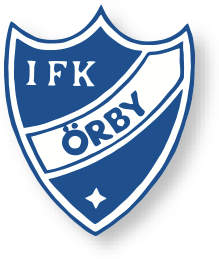 Policy – Alkohol och droger
Gällande ledare:
I samband med aktiviteter inom IFK Örby när ledare har ansvar för barn och ungdomar råder nolltolerans när det gäller alkohol och droger. Ledare har ansvar och skall föregå med gott exempel och alltid framstå som ett föredöme för barn och ungdomar både vid och utanför fotbollsplanen. Ledare ska aldrig prata positivt om alkohol och droger inför spelare. I samband med träning, matcher, läger, turneringar och andra IFK Örby-aktiviteter gäller nolltolerans för bruk av alkohol/droger. 
Ledare som är berusad/påverkad av alkohol eller har alkohol i kroppen får under inga omständigheter finnas med som ledare vid IFK Örby-aktivitet. 
I samband med IFK Örby-aktiviteter då ledare inte har ansvar för barn och ungdomar råder restriktivitet gällande alkohol. Med restriktivitet menas vin eller öl som måltidsdryck i sparsam mängd.
Åtgärder: 
Ledare som bryter mot våra riktlinjer kallas till:
Personligt samtal i sällskap med vårdnadshavare. 
Åtgärdsprogram upprättas 
Uppföljning 

Ansvar: ”Föreningskonsulent”
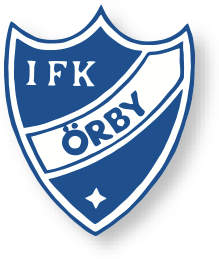 Policy – Alkohol och droger
Gällande vårdnadshavare:
Föräldrar/vårdnadshavare är föredömen och många unga ser upp till dem. Därför förväntas/uppmanas de att i samband med idrottsevenemang, där IFK Örby representeras, uppträder föredömligt utan att alkohol och droger förekommer. 
För föräldrar/vårdnadshavare som har ett tillfälligt uppdrag i föreningen, annat än att vara ledare, gäller nolltolerans mot alkohol och droger i samband med IFK Örby-aktiviteter.
Åtgärder: 
Förälder/vårdnadshavare som uppträder påverkad i samband med träning, matcher, läger, turneringar och andra IFK Örby-aktiviteter kommer att kontaktas av föreningen för ett möte där IFK Örby tydliggör föreningens alkohol- och drogpolicy. 
För de fall vederbörande förälder/vårdnadshavare därefter ej uppträder i enlighet med denna policy kommer ytterligare åtgärder att vidtas. Det kan bl.a. innebära avstängning från de IFK Örby-aktiviteter dennes barn deltar i.
Ansvar: ”Föreningskonsulent”